Monastic Tonsures
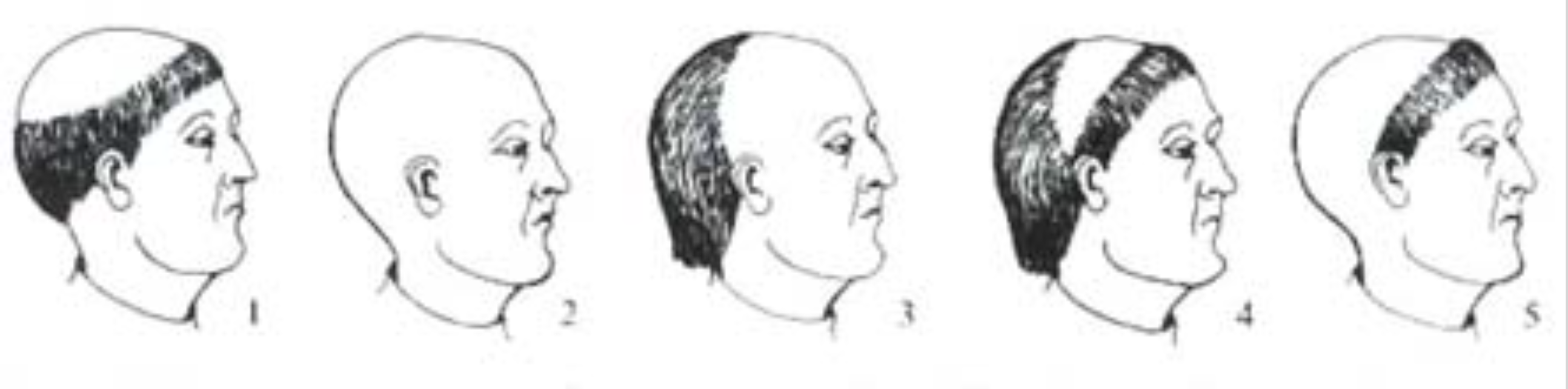 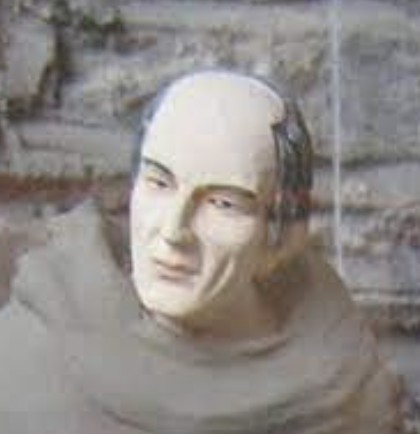